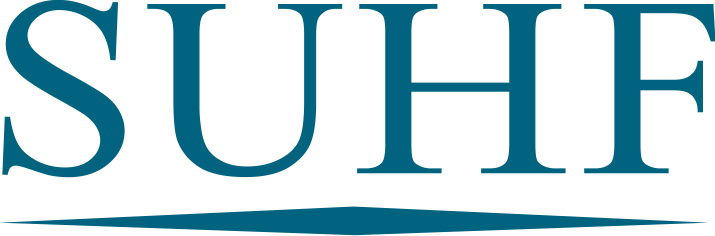 Sveriges universitets- och högskoleförbund
The Association of 
Swedish Higher Education Institutions
Lärosätenas indirekta kostnaderSUHF-statistiken 2019
[Speaker Notes: Version 1.2 080530]
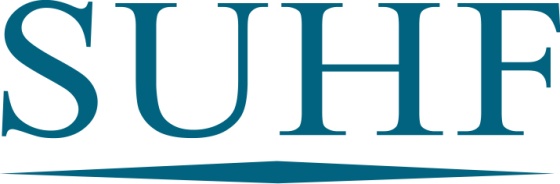 SUHF-statistik
Statistik för 2010 finns
redovisad i rapporten 
SUHF-modellen i verkligheten

Statistik för 2011-2019: 
https://suhf.se/arbetsgrupper/suhf-modellen-full-kostnadstackning/
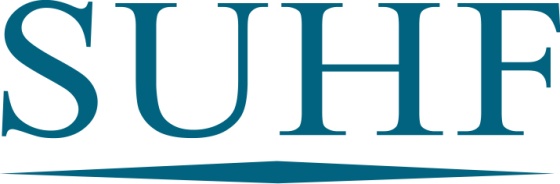 SUHF-statistik 2019
Statistiken bygger på uppgifter från respektive lärosäte. 
Respektive lärosäte ansvarar för kvaliteten i uppgifterna.
Andel indirekta kostnader 2019 =
	budgeterade indirekta kostnader 2019/
	verksamhetskostnader 2018.
Endast stödverksamhetens lokalkostnader ingår i indirekta kostnader. Kärnverksamhetens lokalkostnader är direkta kostnader.
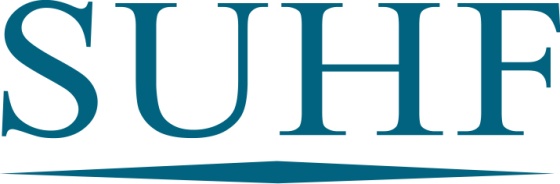 Procentsats för lönekostnadspålägg 2019
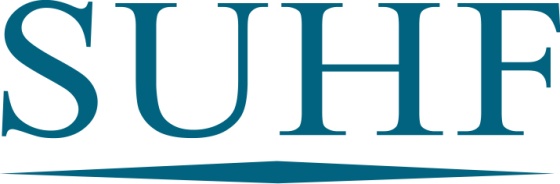 Andel indirekta kostnader
Indirekta kostnader i förhållande till totala verksamhetskostnader
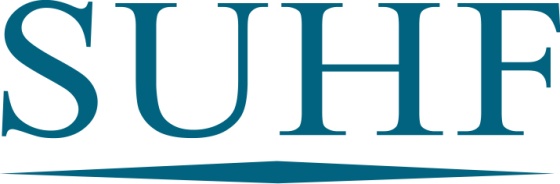 Andel indirekta kostnader 2019
Totalt
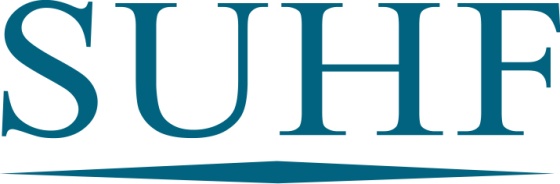 Jämförelse tidigare år
10 största lärosäten – total omsättning
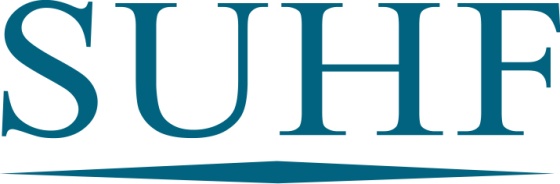 Jämförelse tidigare år
Övriga större lärosäten
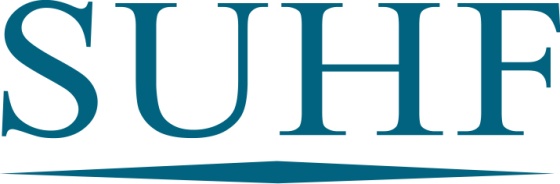 Jämförelse tidigare år
Mindre lärosäten
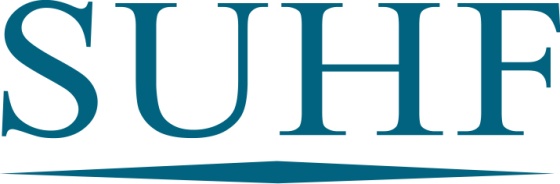 Andel indirekta kostnader 2019
Forskning
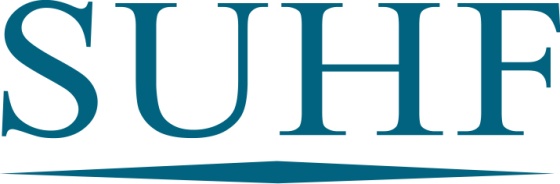 Andel indirekta kostnader 2019
Forskning
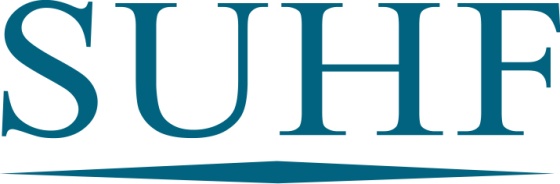 Jämförelse tidigare år
10 största lärosäten – forskning
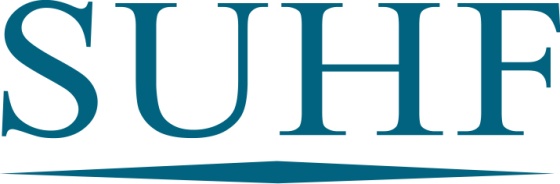 Jämförelse tidigare år
Övriga större lärosäten
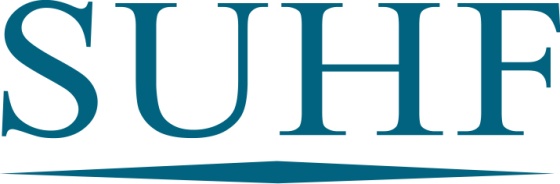 Jämförelse tidigare år
Mindre lärosäten
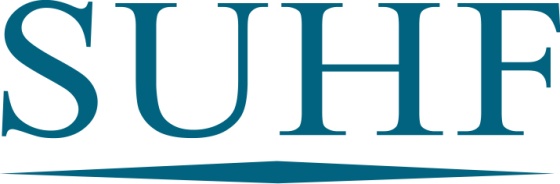 Andel indirekta kostnader 2019
Utbildning
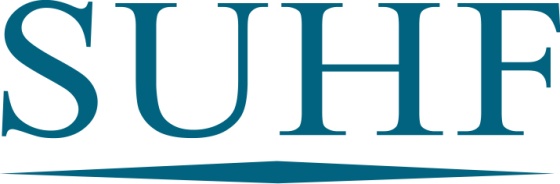 Andel indirekta kostnader 2019
Utbildning
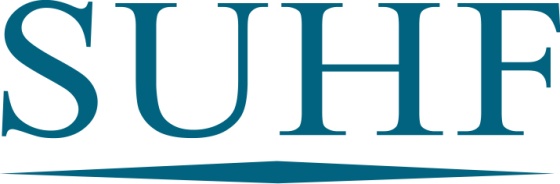 Jämförelse tidigare år
10 största lärosäten – utbildning
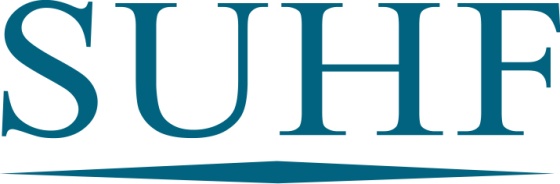 Jämförelse tidigare år
Övriga större lärosäten
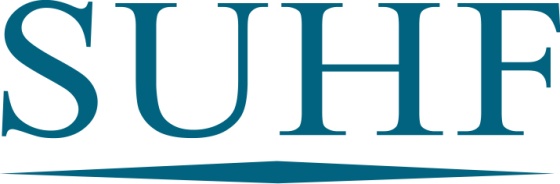 Jämförelse tidigare år
Mindre lärosäten